Exampro updates October 2016
GCSE Topic tests – 2 ways of generating test 	
	Ready made end of topic tests
 	Build your own
Copyright © AQA and its licensors. All rights reserved.
[Speaker Notes: Welcome
Introduction
Proviso that will attempt to answer all questions– anything we cant answer we will get back to you on]
Contents
x of x Version 3.0
Copyright © AQA and its licensors. All rights reserved.
Home page
x of x Version 3.0
Copyright © AQA and its licensors. All rights reserved.
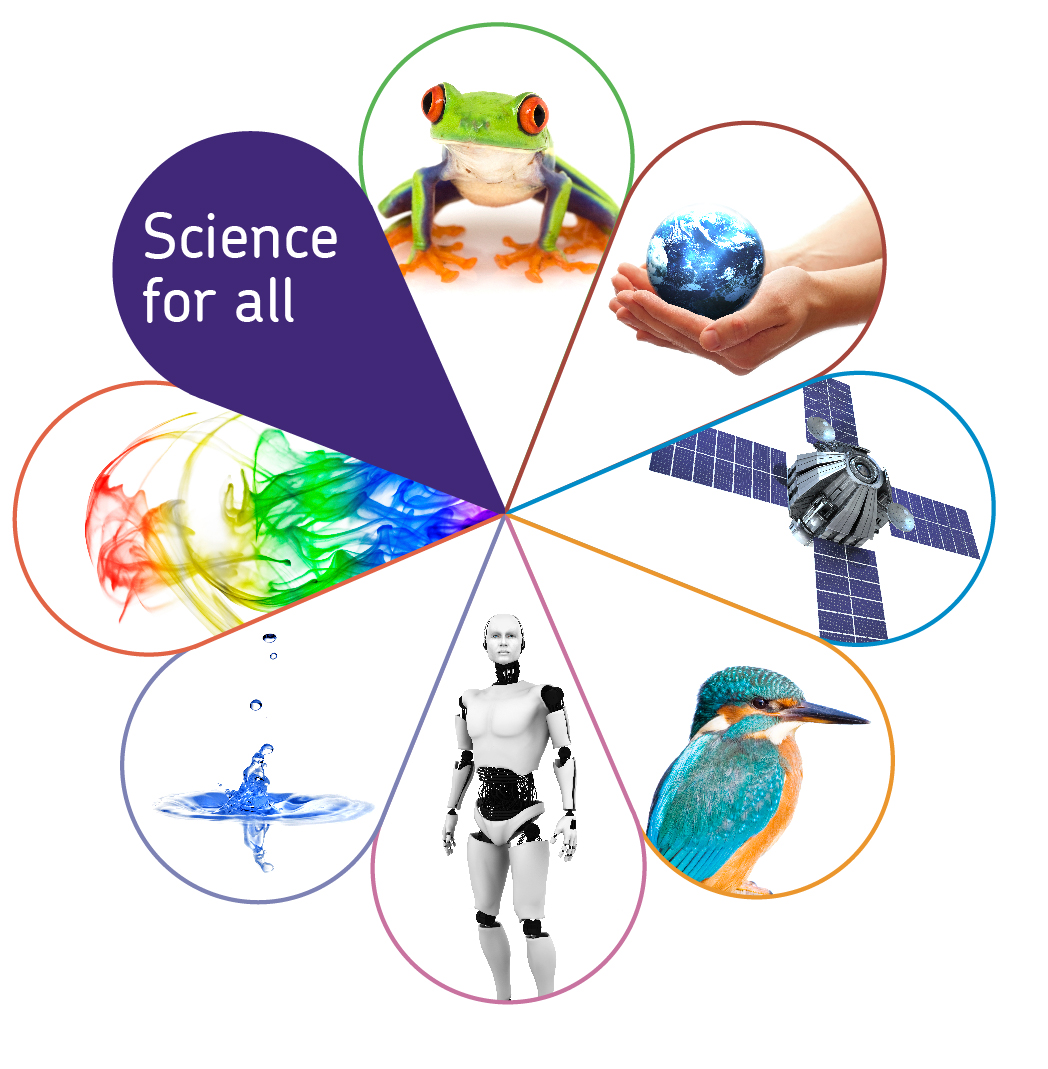 Two types of formative tests
Build your own test
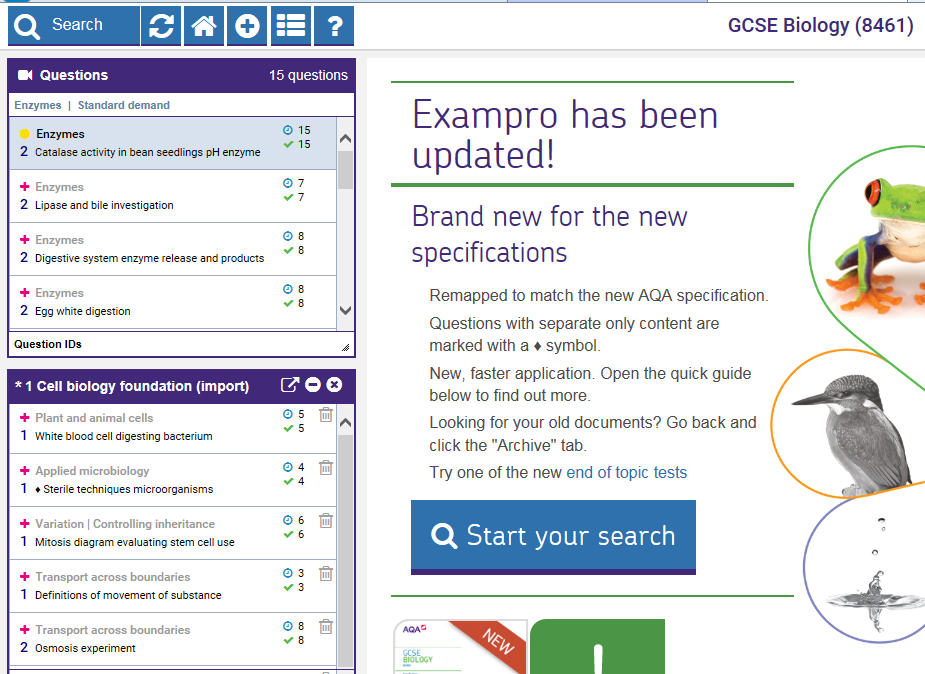 Ready made end of  topic tests
x of x Version 3.0
Copyright © AQA and its licensors. All rights reserved.
Menu of ready made end of topic tests
x of x Version 3.0
Copyright © AQA and its licensors. All rights reserved.
Select test, and export for printing or saving
1
Click to select what to include
2
Click icon to export
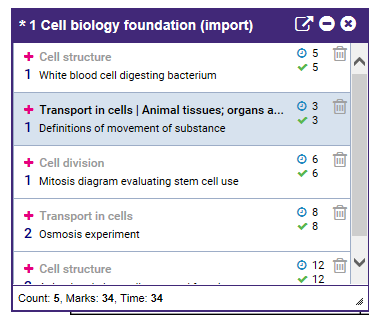 x of x Version 3.0
Copyright © AQA and its licensors. All rights reserved.
Select sections for printed copy
Tick required boxes and then export to save and print
x of x Version 3.0
Copyright © AQA and its licensors. All rights reserved.
Select test, and export for sharing
Enter Document name
1
Click icon to export
2
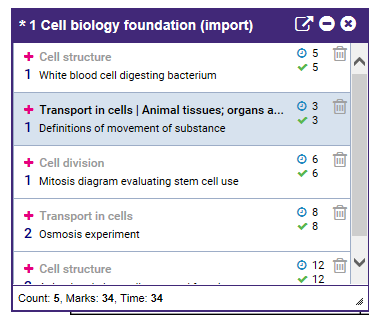 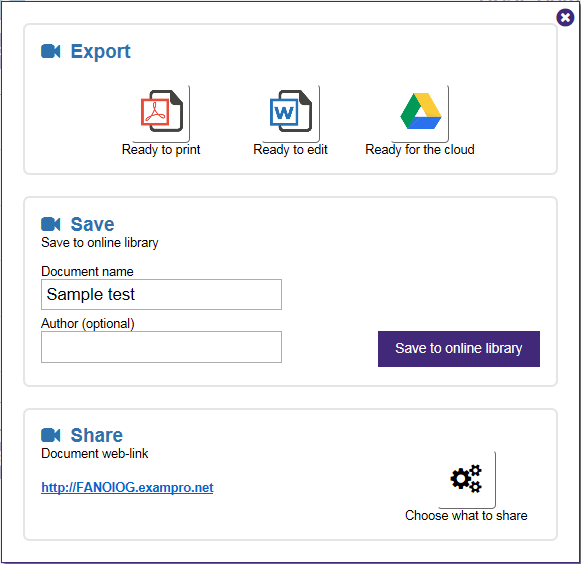 3
Click Save to online library
4
Click Choose what to share icon
x of x Version 3.0
Copyright © AQA and its licensors. All rights reserved.
Choose what to share
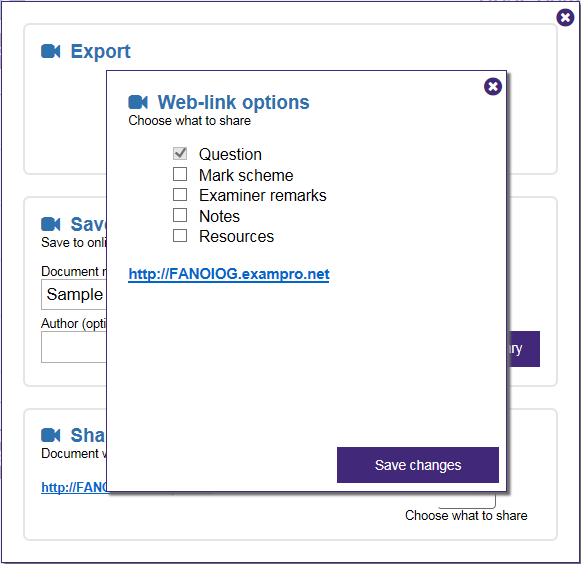 5
Select what to share
6
Click Save changes
7
Link can now be copied and sent to intended parties
x of x Version 3.0
Copyright © AQA and its licensors. All rights reserved.
Build your own test form sorted bundles of questions – Trilogy
Click Search
Select  which science
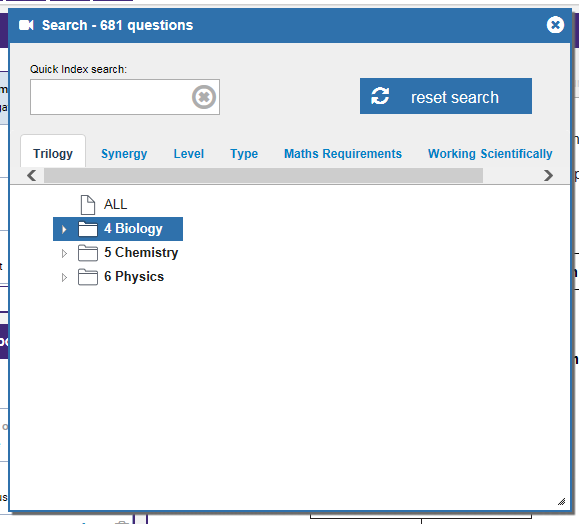 x of x Version 3.0
Copyright © AQA and its licensors. All rights reserved.
Select topic and sub topic
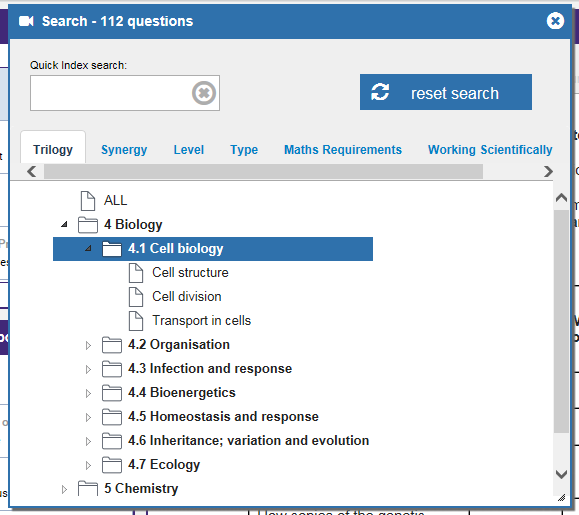 x of x Version 3.0
Copyright © AQA and its licensors. All rights reserved.
Refine search
Search questions by:
Level  1 = Low2 = Standard 3 = High 

Type of question Short answer
 +  Extended writing

Maths requirements 

Working scientifically
x of x Version 3.0
Copyright © AQA and its licensors. All rights reserved.
Drag and drop questions to New Document 1 and export
x of x Version 3.0
Copyright © AQA and its licensors. All rights reserved.
Extra practical questions
In order to reflect the new AOs,  when constructing tests  teachers should include working scientifically questions and practical questions.
There are a lot of practical questions in the AQA Certificates  (iGCSE) science especially paper 2.
x of x Version 3.0
Copyright © AQA and its licensors. All rights reserved.
Thank you
Copyright © AQA and its licensors. All rights reserved.
[Speaker Notes: Try and agree a date


Ask people to fill in evaluation form and collect]